Ajax
1
CS380
Synchronous web communication
2
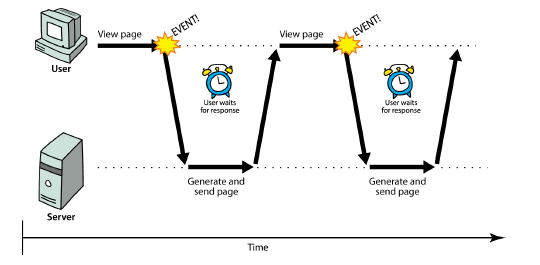 synchronous: user must wait while new pages load
the typical communication pattern used in web pages (click, wait, refresh)
CS380
Web applications and Ajax
3
web application: a dynamic web site that mimics the feel of a desktop app
presents a continuous user experience rather than disjoint pages
examples: Gmail, Google Maps, Google Docs and Spreadsheets, Flickr, A9
CS380
Web applications and Ajax
4
Ajax: Asynchronous JavaScript and XML
not a programming language; a particular way of using JavaScript
downloads data from a server in the background
allows dynamically updating a page without making the user wait
avoids the "click-wait-refresh" pattern
Example: Google Suggest
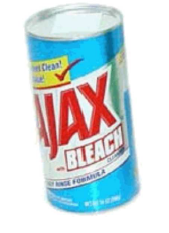 CS380
Asynchronous web communication
5
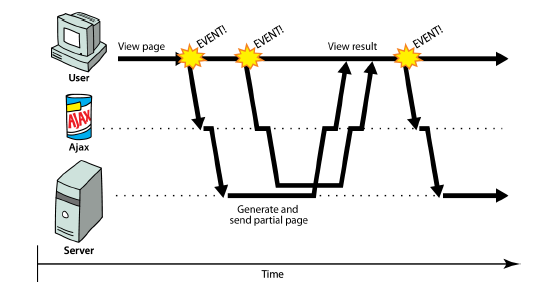 asynchronous: user can keep interacting with page while data loads
communication pattern made possible by Ajax
CS380
XMLHttpRequest (and why we won't use it)
6
JavaScript includes an XMLHttpRequest object that can fetch files from a web server
supported in IE5+, Safari, Firefox, Opera, Chrome, etc. (with minor compatibilities)
it can do this asynchronously (in the background, transparent to user)
the contents of the fetched file can be put into current web page using the DOM
CS380
XMLHttpRequest (and why we won't use it)
7
sounds great!...
... but it is clunky to use, and has various browser incompatibilities
Prototype provides a better wrapper for Ajax, so we will use that instead
CS380
A typical Ajax request
8
user clicks, invoking an event handler
handler's code creates an XMLHttpRequest object
XMLHttpRequest object requests page from server
server retrieves appropriate data, sends it back
XMLHttpRequest fires an event when data arrives
this is often called a callback
you can attach a handler function to this event
your callback event handler processes the data and displays it
A typical Ajax request
9
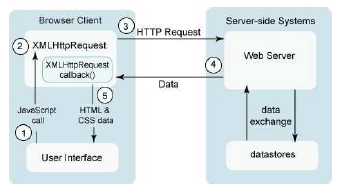 CS380
Prototype's Ajax model
10
new Ajax.Request("url",
{
	option : value,
	option : value,
	...
	option : value
}
);				         			JS
construct a Prototype Ajax.Request object to request a page from a server using Ajax
constructor accepts 2 parameters:
the URL to 1. fetch, as a String,
a set of options, as an array of key : value pairs in {} braces (an anonymous JS object)
[Speaker Notes: 2.
hides icky details from the raw XMLHttpRequest; works well in all browsers]
Prototype Ajax methods and properties
11
options that can be passed to the Ajax.Request constructor
CS380
Prototype Ajax methods and properties
12
events in the Ajax.Request object that you can handle
CS380
Basic Prototype Ajax template
13
function handleRequest(ajax) {
	alert(ajax.responseText);
}				         		  	JS
XMLHttpRequest security restrictions
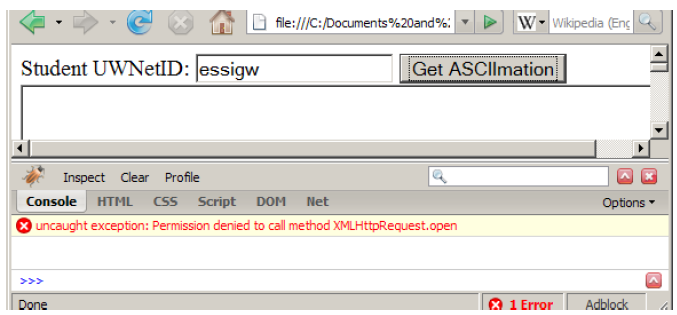 14
cannot be run from a web page stored on your hard drive
can only be run on a web page stored on a web server
can only fetch files from the same site that the page is on www.foo.com/a/b/c.html can only fetch from www.foo.com
Handling Ajax errors
15
new Ajax.Request("url",
{
	method: "get",
	onSuccess: functionName,
	onFailure: ajaxFailure,
	onException: ajaxFailure
}
);
...
function ajaxFailure(ajax, exception) {
	alert("Error making Ajax request:" + "\n\nServer status:\n" + ajax.status + " " + ajax.statusText +
"\n\nServer response text:\n" + ajax.responseText);
	if (exception) {
		throw exception;
	}
}				         		  	JS
for user's (and developer's) benefit, show an error message if a request fails
CS380
[Speaker Notes: for user's (and developer's) benefit, show an error message if a request fails]
Debugging Ajax code
16
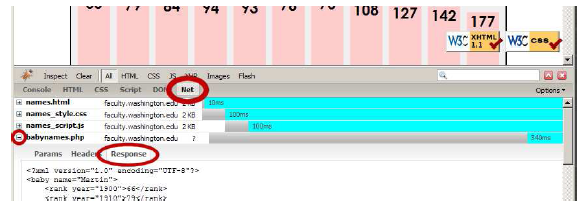 Net tab shows each request, its parameters, response, any errors
expand a request with + and look at Response tab to see Ajax result
Creating a POST request
17
new Ajax.Request("url",
{
	method: "post", // optional
	parameters: { name: value, name: value, ..., name: value },
	onSuccess: functionName,
	onFailure: functionName,
	onException: functionName
}
);				         		  	JS
CS380
[Speaker Notes: http://www.tizag.com/ajaxTutorial/index.php]
Creating a POST request
18
Ajax.Request can also be used to post data to a web server
method should be changed to "post" (or omitted; post is default)
any query parameters should be passed as a parameters parameter
written between {} braces as a set of name : value pairs (another anonymous object)
get request parameters can also be passed this way, if you like
CS380
Prototype's Ajax Updater
19
new Ajax.Updater(
	"id",
	"url",
	{
		method: "get"
	}
);				         		  	JS
Ajax.Updater fetches a file and injects its content into an element as innerHTML
additional (1st) parameter specifies the id of element to inject into
CS380